«Տարվա լավագույնները» մրցույթ 
Նախադպրոցական ուսումնական հաստատության մանկավարժական լավագույն ծրագիր
Ուսուցիչ՝ Սոնա Ադամյան
Մանկական զարգացման կենտրոն՝ “Իմ Այբուբեն”
Զբաղված միջատներ իմ պայուսակում
Իթվինինգ նախագծային ուսուցում
www.etwinning.net
1
Նախագծի տեսահոլովակը
https://www.youtube.com/watch?v=4wv1Ij4TfTQ&t=128s
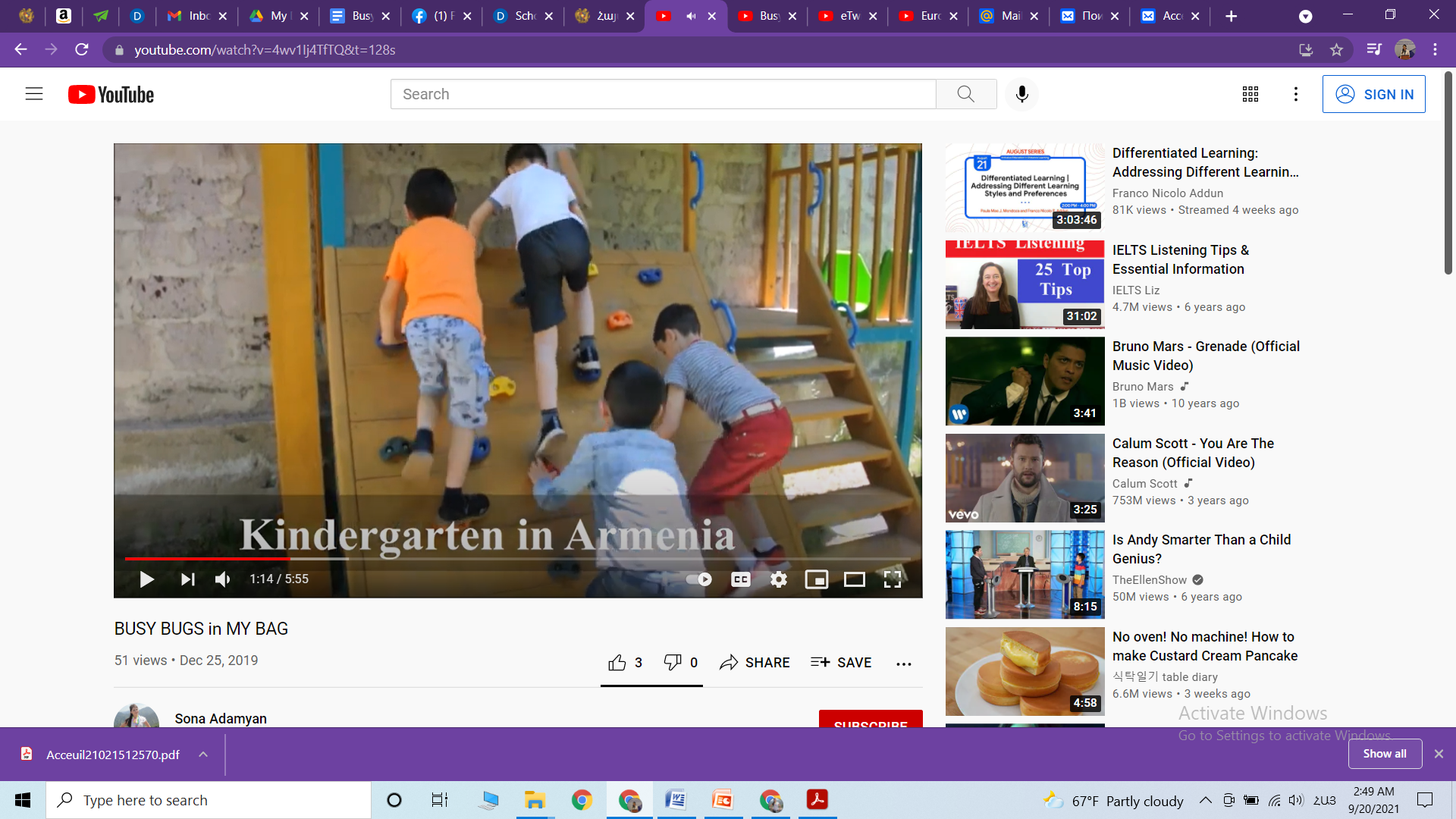 www.etwinning.net
2
Մասնակից երկրներն ու գործընկերները
Magdalena  Dybizbanska-Klinkosz
Մագդալենա
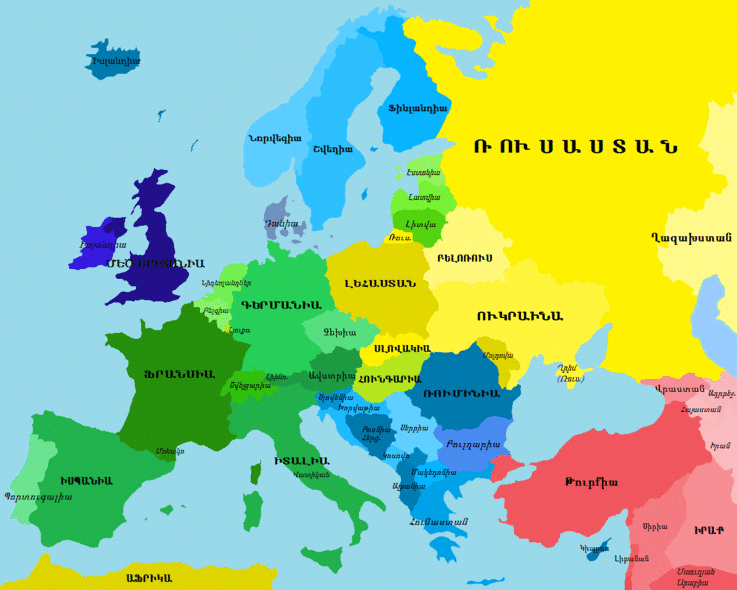 Iolanda Moya Serra
Իոլանդա Մոյա Սերա
Sona  Adamyan
Սոնա Ադամյան
Հայաստան
www.etwinning.net
3
Նախագծի հակիրճ նկարագրություն

Միջատների աշխարհում
“Զբաղված միջատներ իմ պայուսակում» միջազգային ծրագիրը նախատեսված է 1 ուսումնական տարվա նախադպրոցական ուսումնական հաստատության 3-6 տարեկան երեխաների համար։ Ծրագրի հիմնական շեշտը դրվում է մեր շրջապատում ապրող միջատների ուսումնասիրության վրա։ Նախագծի հիմնական լեզուն անգլերենն է, քանի որ այն միջազգային նախագիծ է, որում մասնակցում էին Իսպանիայի, Լեհաստանի և Հայաստանի նախադպրոցական ուսումնական հաստատությունները։ Ծրագրի ընթացքում երեխաները սովորում են տարբեր միջատների անուններ, թե որտեղ են բնակվում այդ միջատները, ինչով են սնվում, մարմնի ինչ մասեր ունեն, ինչ գույնի են և այլն։
www.etwinning.net
Նախագծի նպատակը
երեխաներին ծանոթացնել իրենց շրջապատում ապրող միջատների հետ, և այդ ամենը անել հետաքրքիր և ստեղծագործական ձևով

երեխաներին ծանոթացնել այլ երկրների մշակույթին, լեզվին, սովորույթներին տվյալ մշակույթը կրող երեխաների հետ շփման միջոցով

զարգացնել երեխաների անգլերենի հաղորդակցման հմտությունները խաղերի, երգերի, այլ երկրի մասնակիցների հետ ուղիղ շփման և տեսազանգերի միջոցով

Իրականացնել համագործակցությունը մասնակից բոլոր ուսուցիչների, աշակերտների և ծնողների միջև
www.etwinning.net
Նախագծի կառուցվածքը
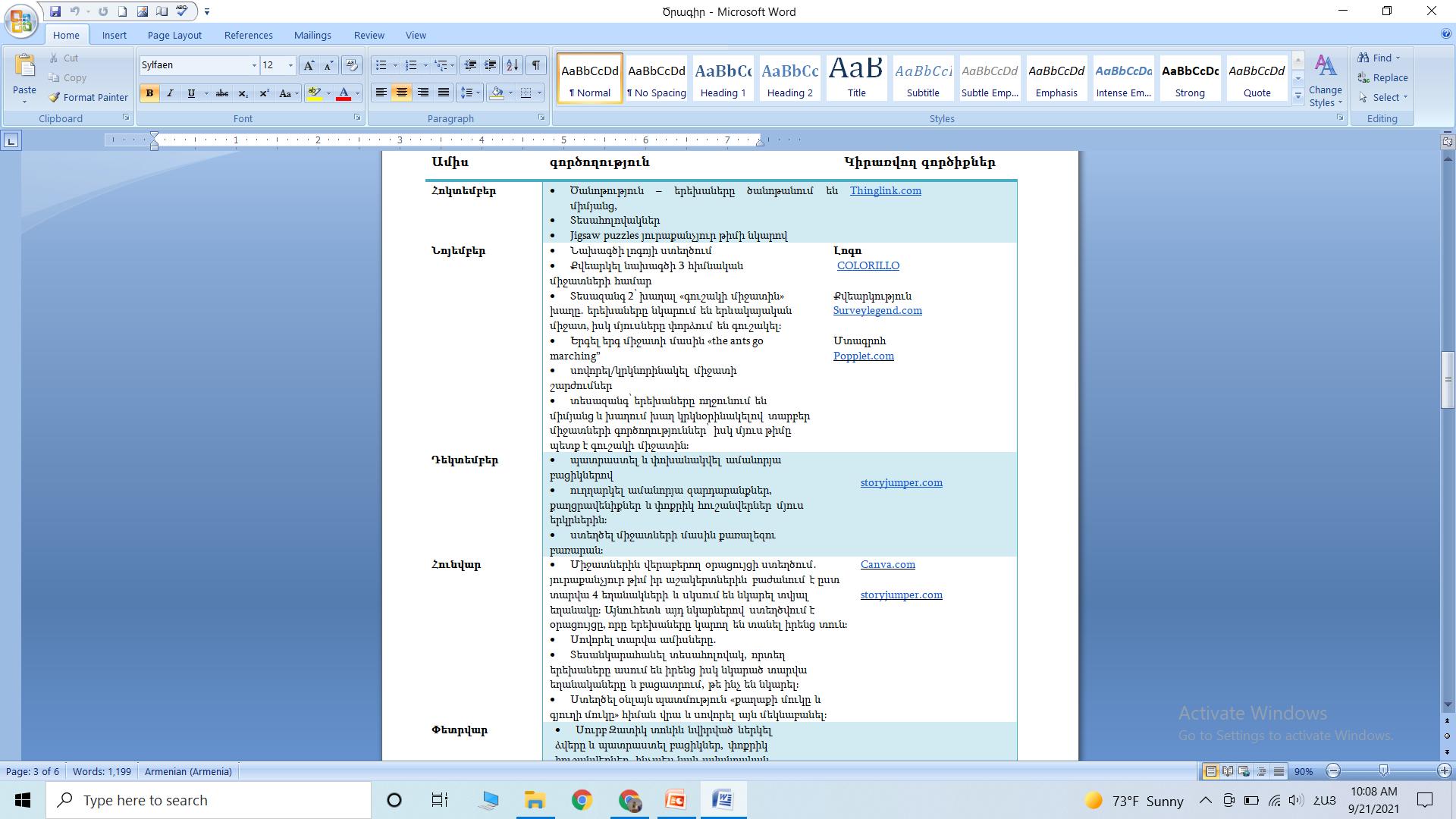 1) Google փաստաթուղթ/իրականացման պլան
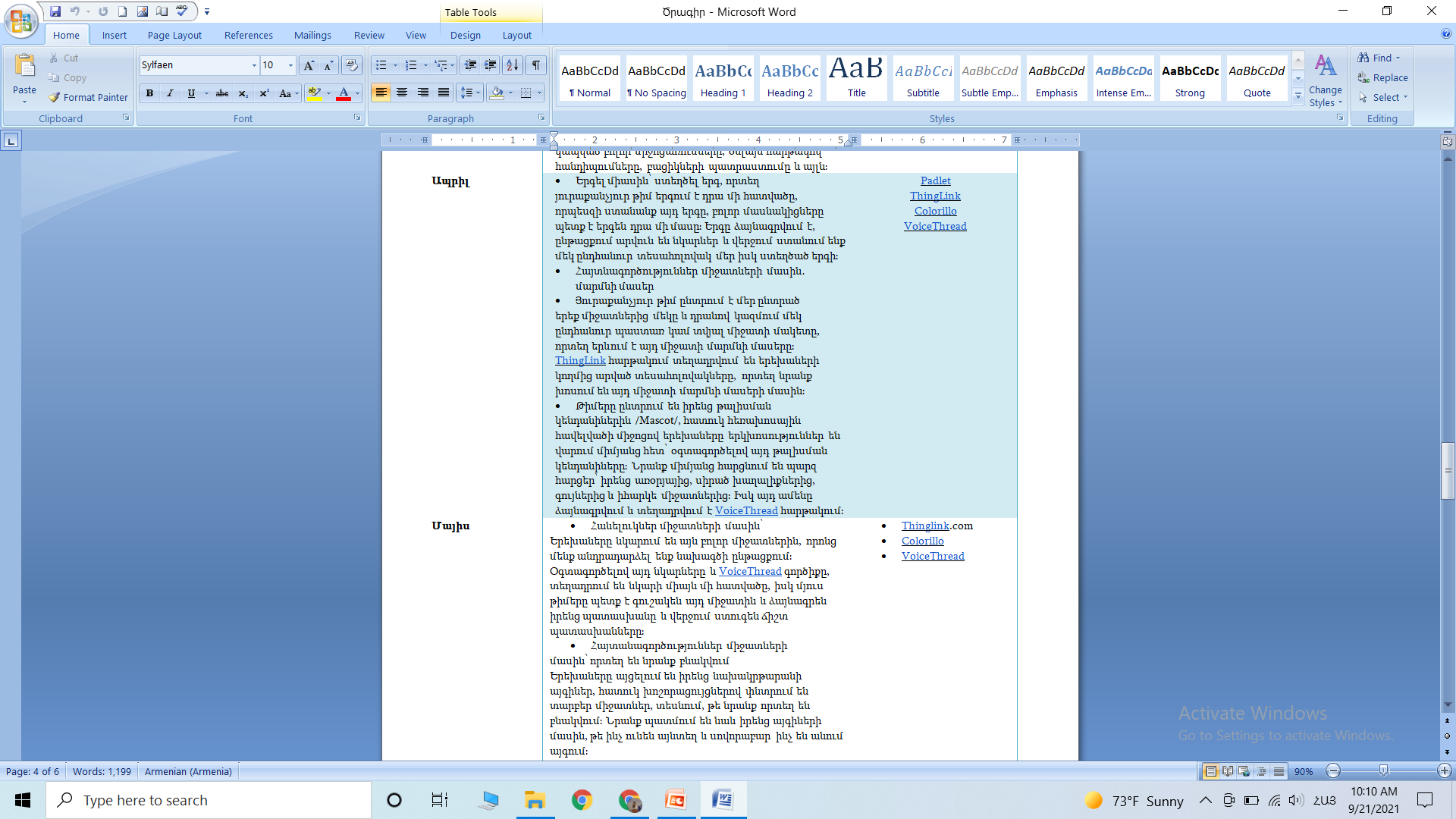 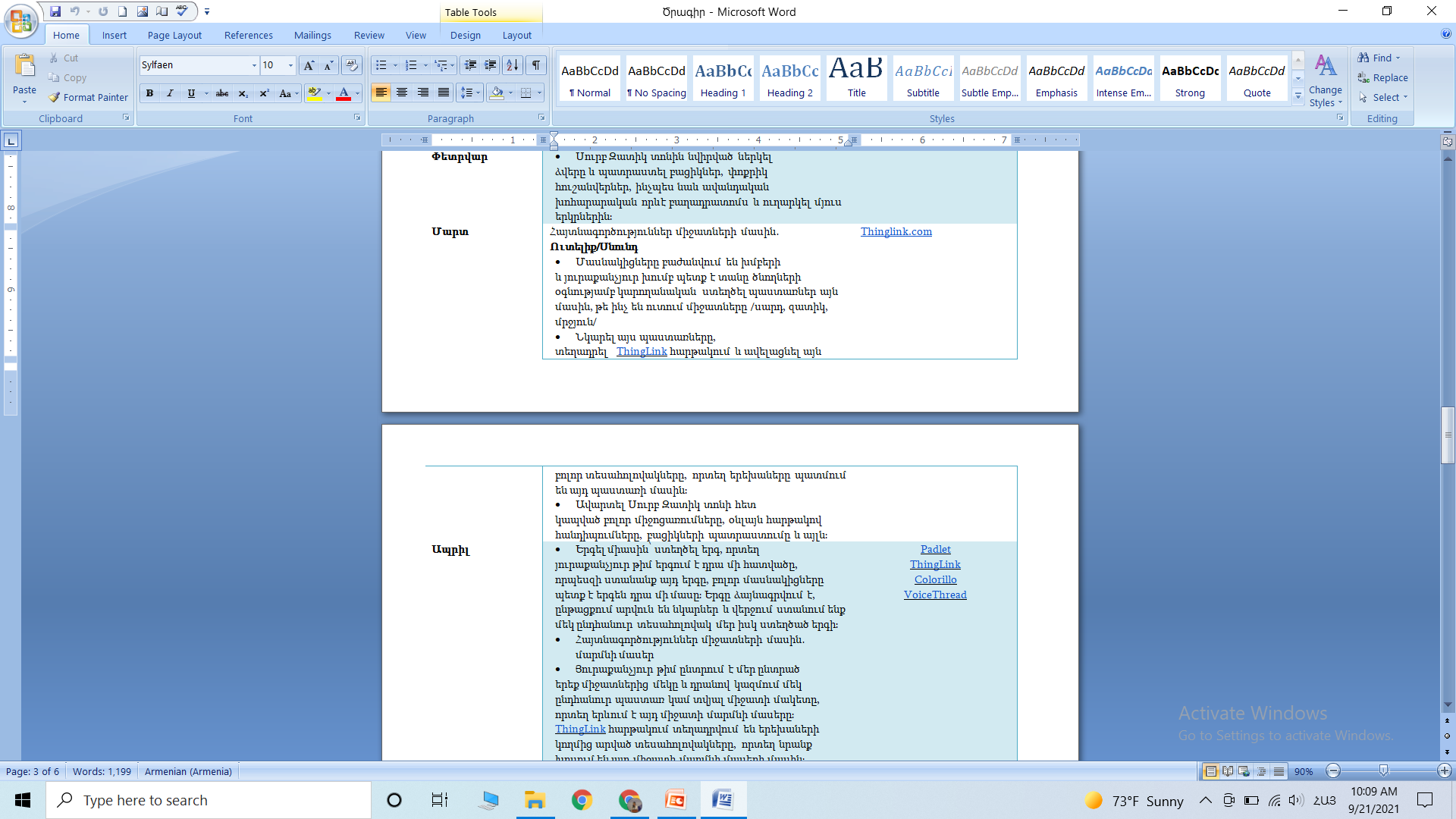 www.etwinning.net
Նախագծի կառուցվածքը
2) Google փաստաթղից դեպի Թվին տարածք/Twinspace
www.etwinning.net
Նախագծի ընթացքում առաջացած խնդիրներ
Խնդիր՝
Աշակերտների թվի տարբերություն մասնակից երկրենրի խմբերում

Նախագծին հատկացվող ժամերի քանակը մասնակից երկրներում
Լուծում՝
Խմբերում ավելի շատ էին Հայ և Իսպանացի աշակերտները։

Բացի մասնակից ուսուցչից Իսպանիայի նախակրթարանում նախագծին օժանդակում էին նաև այդ նախակրթարանի տարբեր մանկավարժներ։
Հայաստանի մասնակիցները պետք է կարողանային հարմարեցնել ժամերը, քանի որ և՛ Իսպանիայում և՛ Լեհաստանում ժամային տարբերություն չկար։
Երբեմն ուսուցիչները տարբեր աշխատանքներ կատարելու համար օգտագործում էին իրենց սեփական սարքավորումները՝ համակարգիչ, տեսախցիկ տեսազանգի համար, պլանշետներ՝ երեխաների համար նկարելը ավելի դյուրին դարձնելու համար։
-	Տարբեր ժամային գոտիների առկայությունը
- Դրանից բխող դժվարություններ օնլայն հանդիպումները կազմակերպելիս։

- Տեսազանգերի և այլ մեդիա գործիքներ օգտագործելու համար օգտագործվող սարքավորումների բացակայություն
www.etwinning.net
8
Հաղորդակցությունը ուսուցիչների միջև
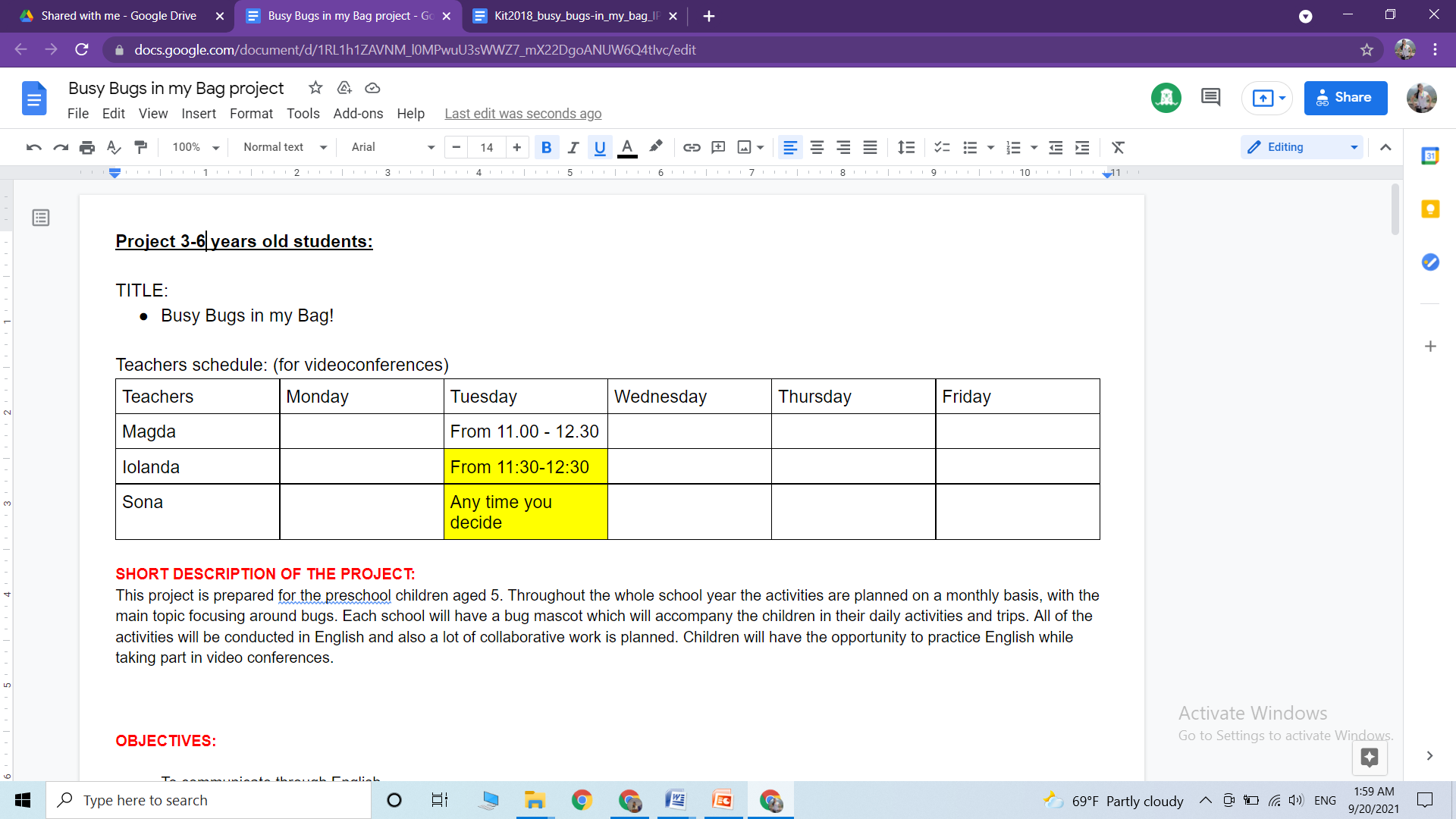 1. google.docs/գուգլ փաստաթուղթ
մեկնաբանություններ, իրար տրվող հարցեր և պատասխաններ, առաջարկություններ, քննարկումներ
2․ Ուսուցիչների բուլետին Թվինսպեյս տարածքում
3․ Ֆեյսբուք/մեսենջեր
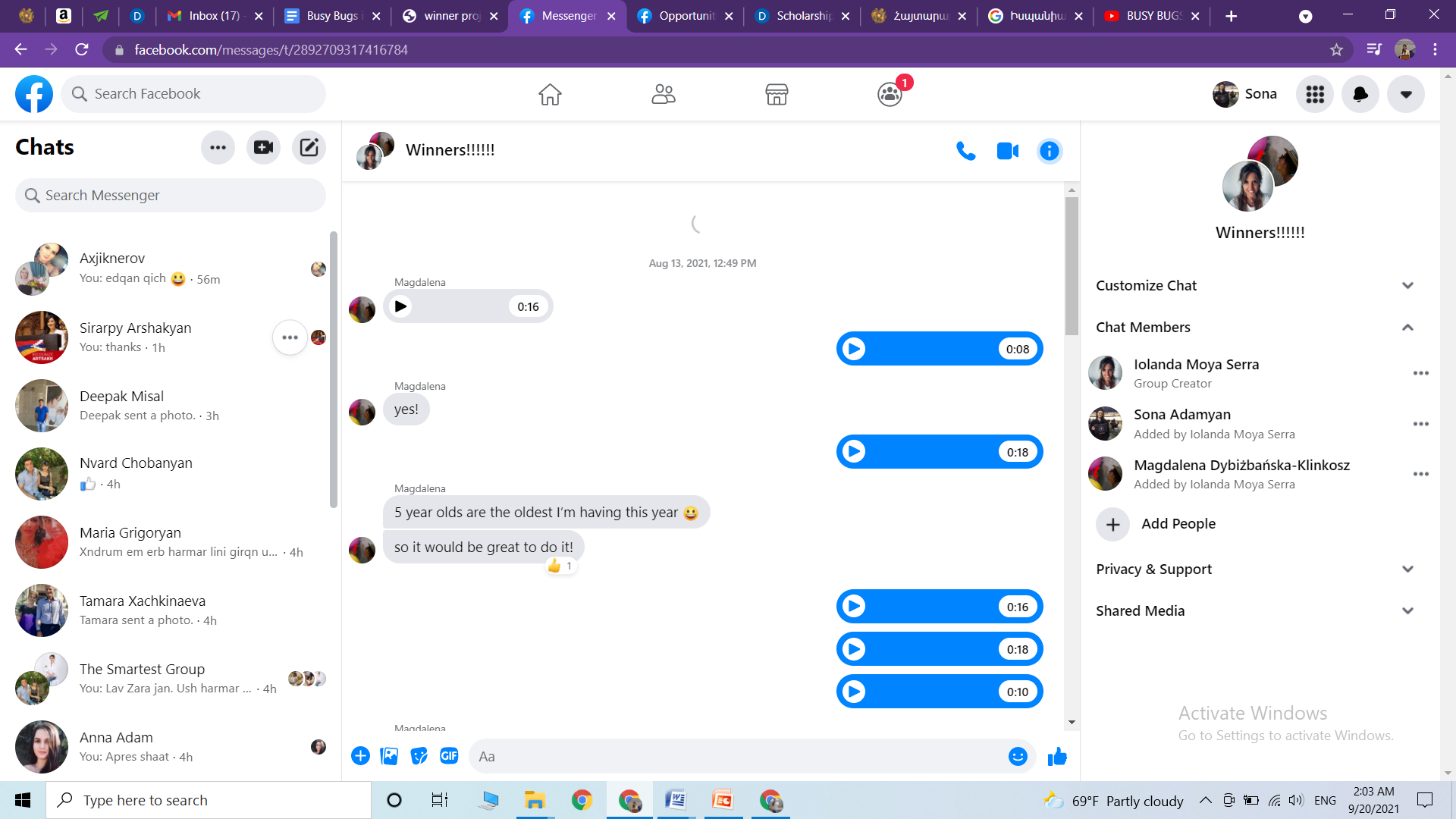 www.etwinning.net
9
Հաղորդակցությունը երեխաների միջև
1․ Օնլայն հանդիպումներ տեսազանգով
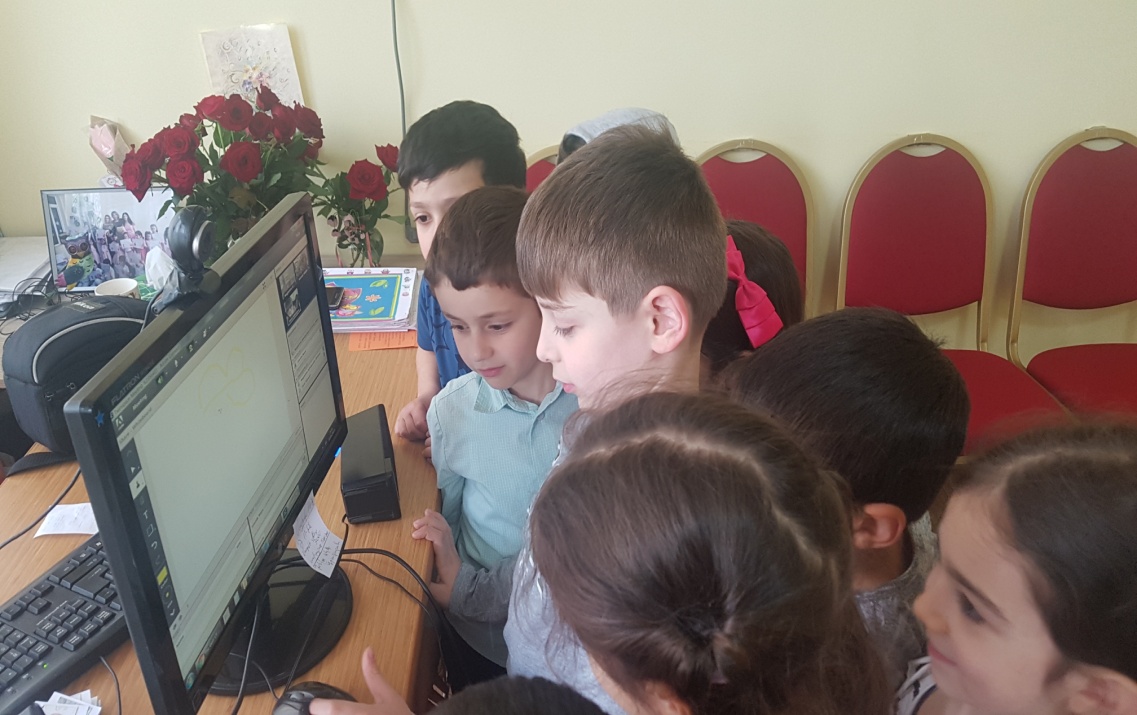 www.etwinning.net
10
Հաղորդակցությունը երեխաների միջև
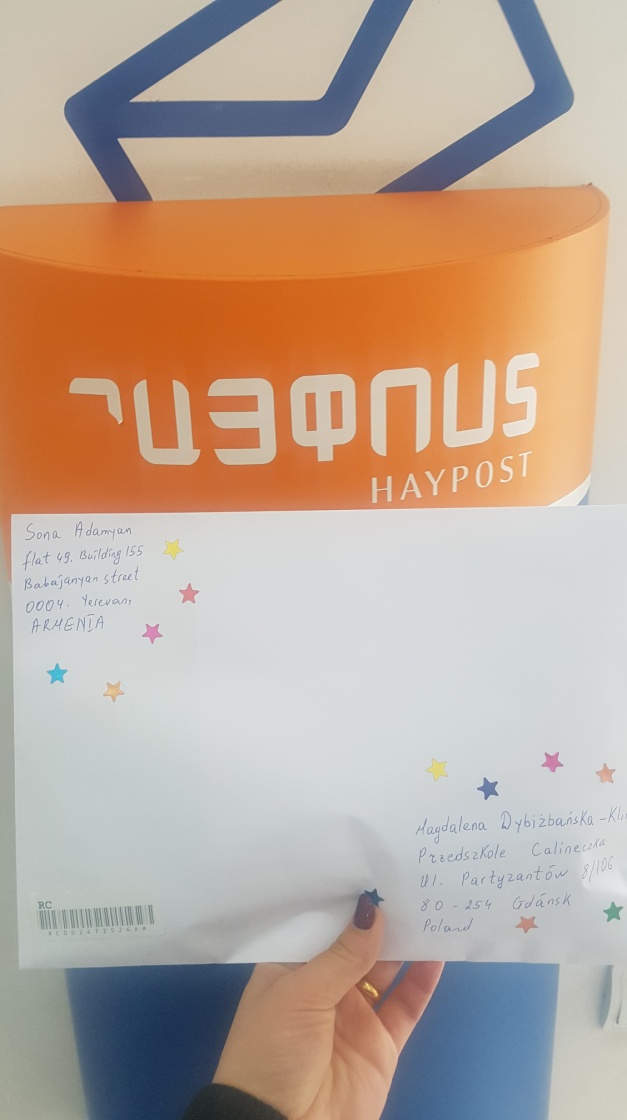 2․ Նամակների և բացիկների փոխանակում
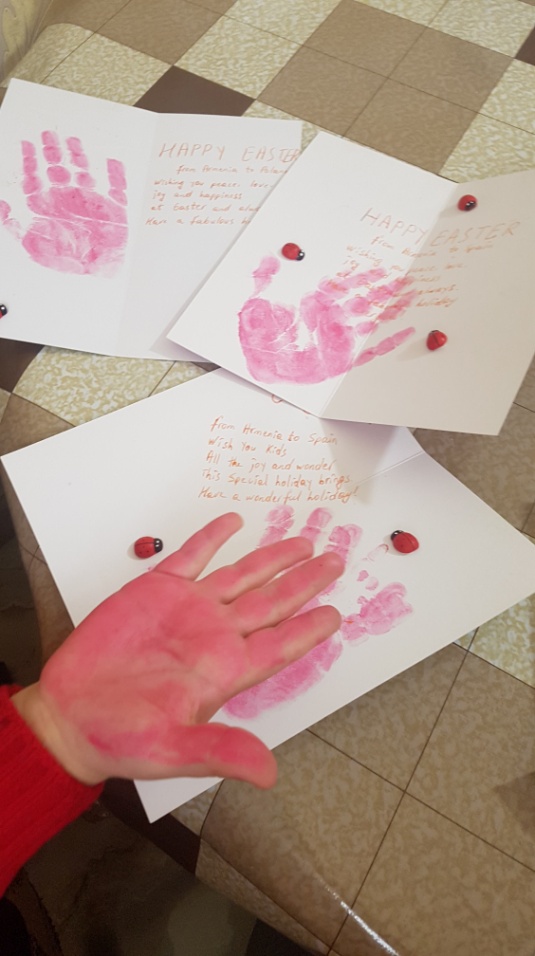 www.etwinning.net
11
Հաղորդակցությունը երեխաների միջև
3․ Օնլայն գործիքներ
Voicethread
Տեսահոլովակների տեղադրում, որտեղ երեխաները կարող են թողնել իրենց մեկնաբանությունները ինչպես ձայնային տարբերակով, այնպես էլ օգտագործելով զանազան պատկերներ /էմոջիներ
www.etwinning.net
12
Համագործակցություն
Նախագծի լոգոյի ստեղծում
http://colorillo.com/
www.etwinning.net
13
Համագործակցություն
Օրացույցի ստեղծում
http://canva.com/
www.etwinning.net
14
Համագործակցություն
Պատմության ստեղծում
http://storyjumper.com/
www.etwinning.net
15
Համագործակցություն
Հանելուկների ստեղծում  միջատների մասին
http://voicethread.com/
www.etwinning.net
16
Համագործակցություն
Ուսումնասիրություններ մեր այգում՝ միջատների մասին
http://thinglink.com/
www.etwinning.net
17
Միջատների ուսումնասիրություններ նախակրթարանների այգում
https://www.youtube.com/watch?v=0Nm36X0VQHM&t=170s
www.etwinning.net
18
Որտե՞ղ են բնակվում միջատները
Հայաստանի թիմ
https://www.youtube.com/wa  tch?v=zHO7f1piumc&t=14s
Լեհաստանի թիմ
Իսպանիայի թիմ https://www.youtube.com/w  atch?v=Hkp2-PZSq7I
https://www.youtube.com/wat
?v=Gzzfj7z4-k4
www.etwinning.net
19
Համագործակցություն
Նկարում ենք  միասին
“Սոված թրթուռը”/”The very hungry caterpiller” պատմությունը
http://colorrilo.com/
www.etwinning.net
20
Համագործակցություն
Քառալեզու բառարանի ստեղծում միջատների  մասին
http://storyjumper.com/
www.etwinning.net
21
Նախագծի գնահատում
Քվեարկություն

https://www.surveylegend.com
www.etwinning.net
22
Նախագծի գնահատում
Գնահատում երեխաների կողմից

https://docs.google.com/forms/d/e/1FAIpQLSedfEAngZ4qdq  Lc-_uJ0cvqMPnaYUzqbiLXRGBp2mFAYZjFLw/viewform
www.etwinning.net
23
Նախագծի գնահատում
Գնահատում ուսուցիչների կողմից

https://docs.google.com/forms/d/e/1FAIpQLSfF8qcJ  Ge3LhyqvHnoF1aAGiqVZtd4etvC7SAviZS1xmByA7  w/viewform
www.etwinning.net
24
Նախագծի տարածում
Բաց դռների օր մեր նախակրթարանում
eTwinning անկյան ստեղծում
Սոցիալական հարթակներ
Նախագծի մի մաս, որ երեխաները կարող են տանել իրենց հետ տուն՝ բացիկներ, նամակներ, փոքրիկ հուշանվերներ, օրացույց և այլն։
www.etwinning.net
25
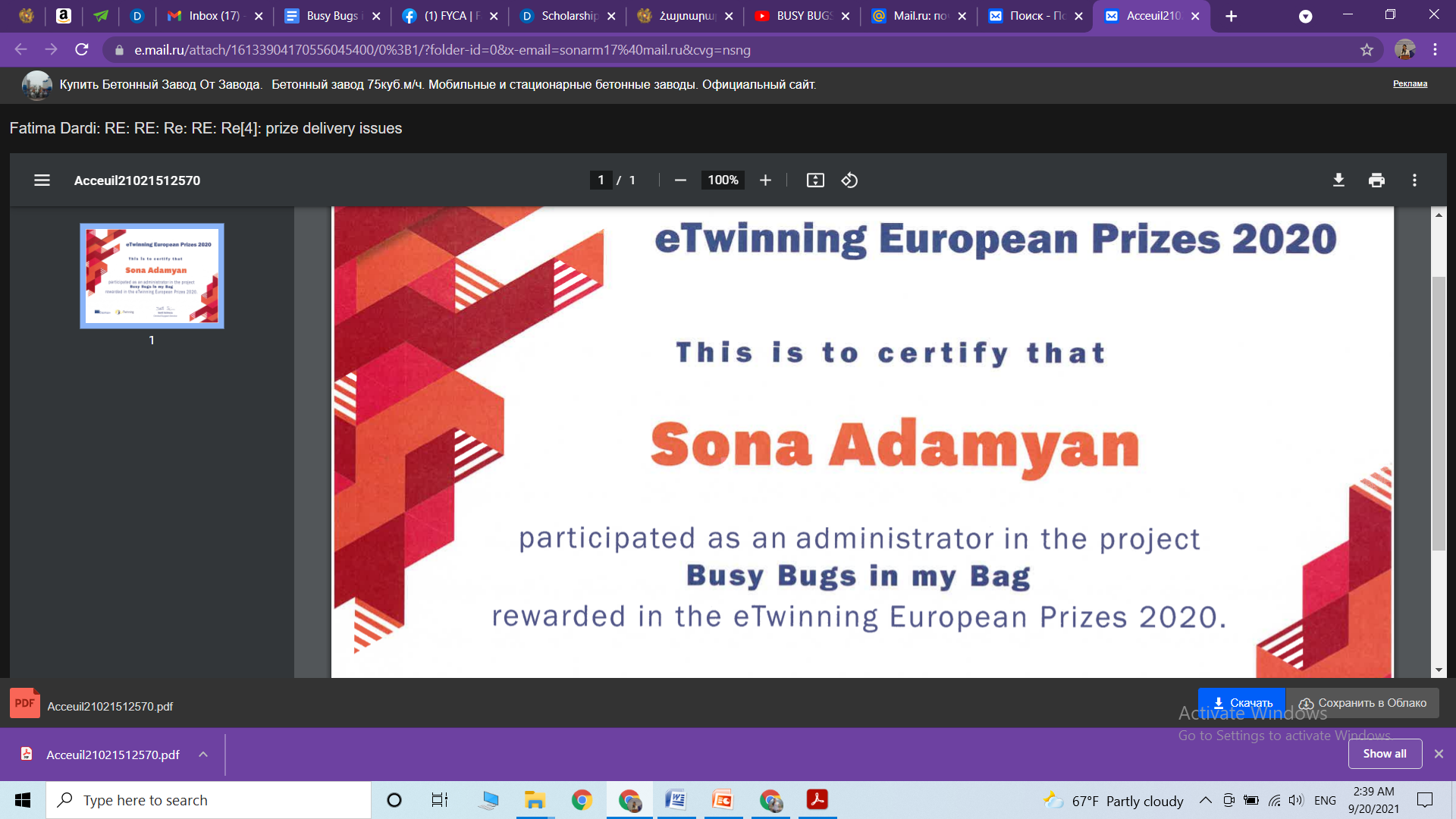 Նախագծի պարգևատրումներ
Որակի ազգային հավաստագիր
Որակի Եվրոպական հավաստագիր
eTwinning ազգային մրցանակաբաշխության հաղթող 0-6 տարեկանների անվանակարգում
eTwinning European Prizes մրցանակաբաշխության հաղթող 0-6 տարեկանների անվանակարգում
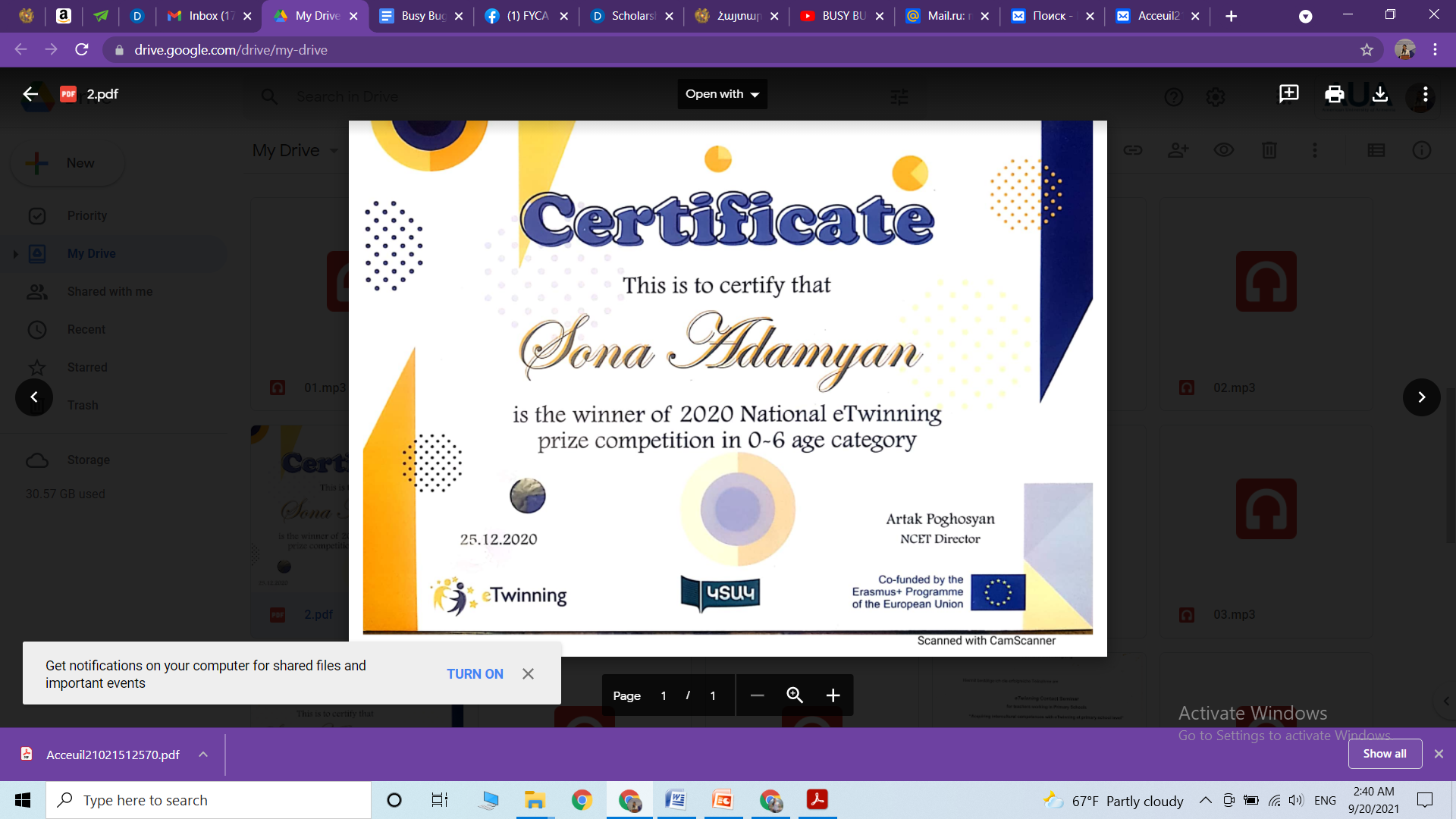 www.etwinning.net
26
Նախագծի պարգևատրումներ
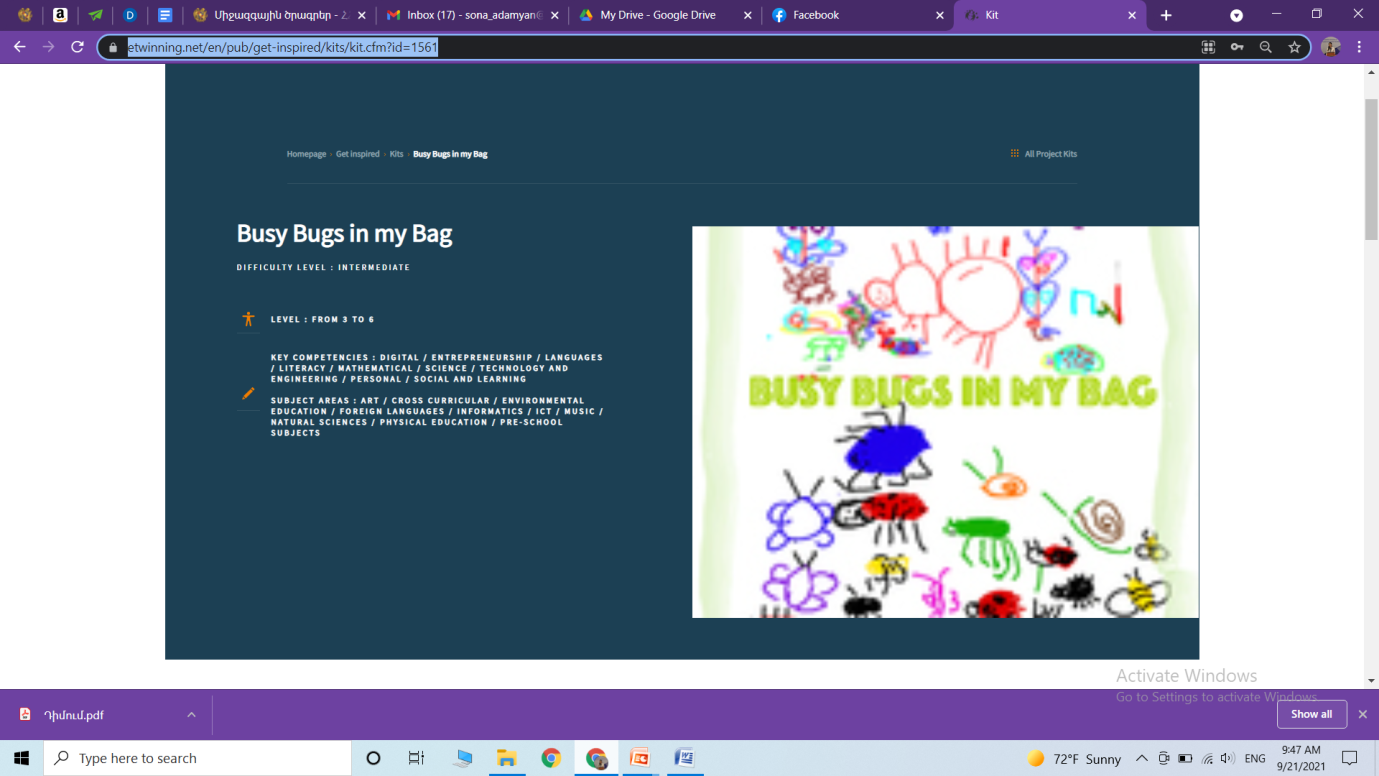 Նախագծի հիման վրա 3 համահեղինակների կողմից  մշակվել է "Հաջողված նախագծի պլան", որը տեղադրվել է eTwinning.net  հարթակում։ 
Այսպիսի հաջողված նախագծերի պլանները արվուն են ոգևորելու և նոր գաղափարներ տալու բազմաթիվ ուսուցիչների։
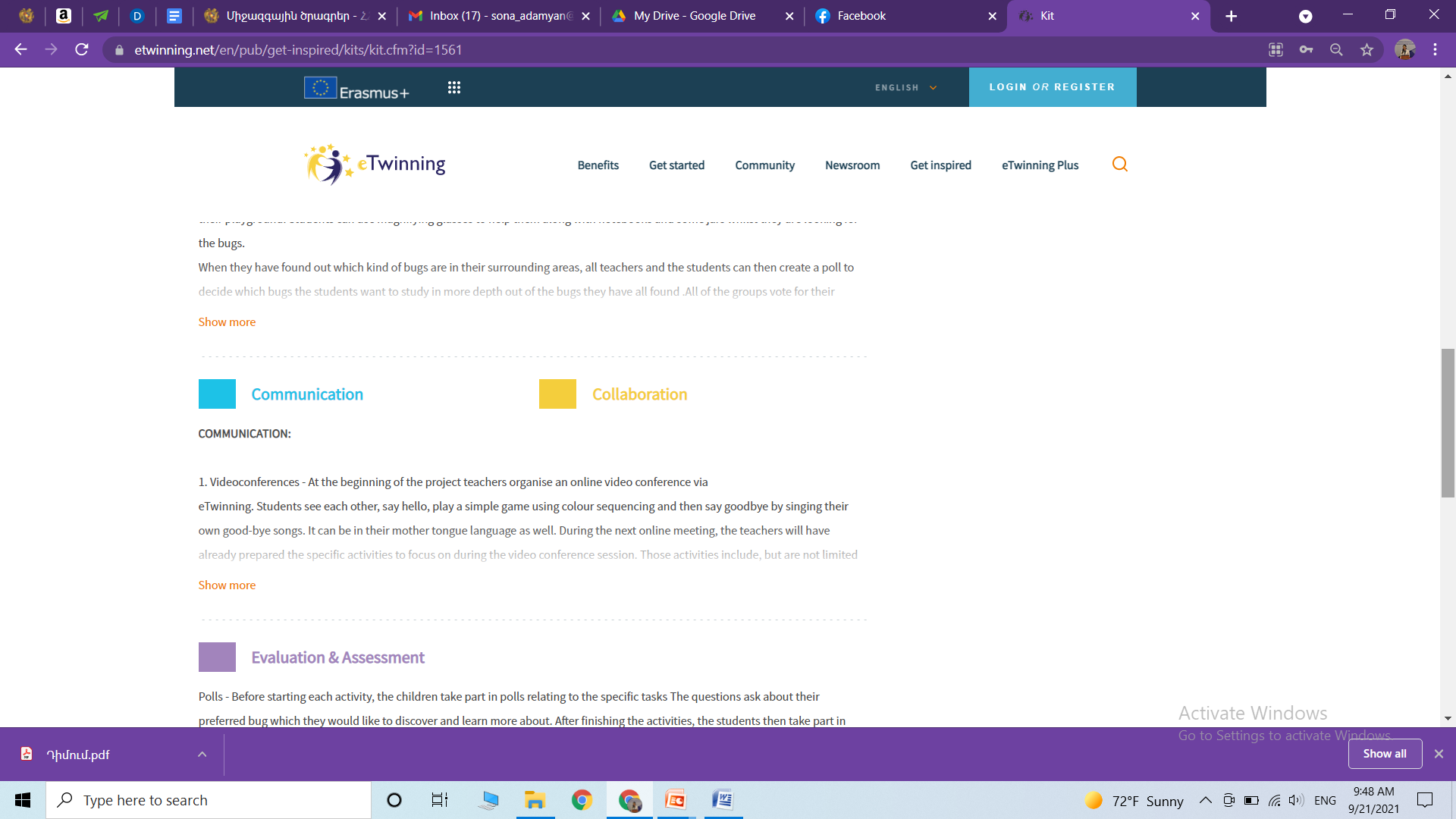 https://www.etwinning.net/en/pub/get-inspired/kits/kit.cfm?id=1561
www.etwinning.net
27
Պաշտոնական Շնորհավորանքներ
https://www.youtube.com/watch?v=jJBVP0lbuR8
https://www.youtube.com/watch?v=xM-23sm9l0w
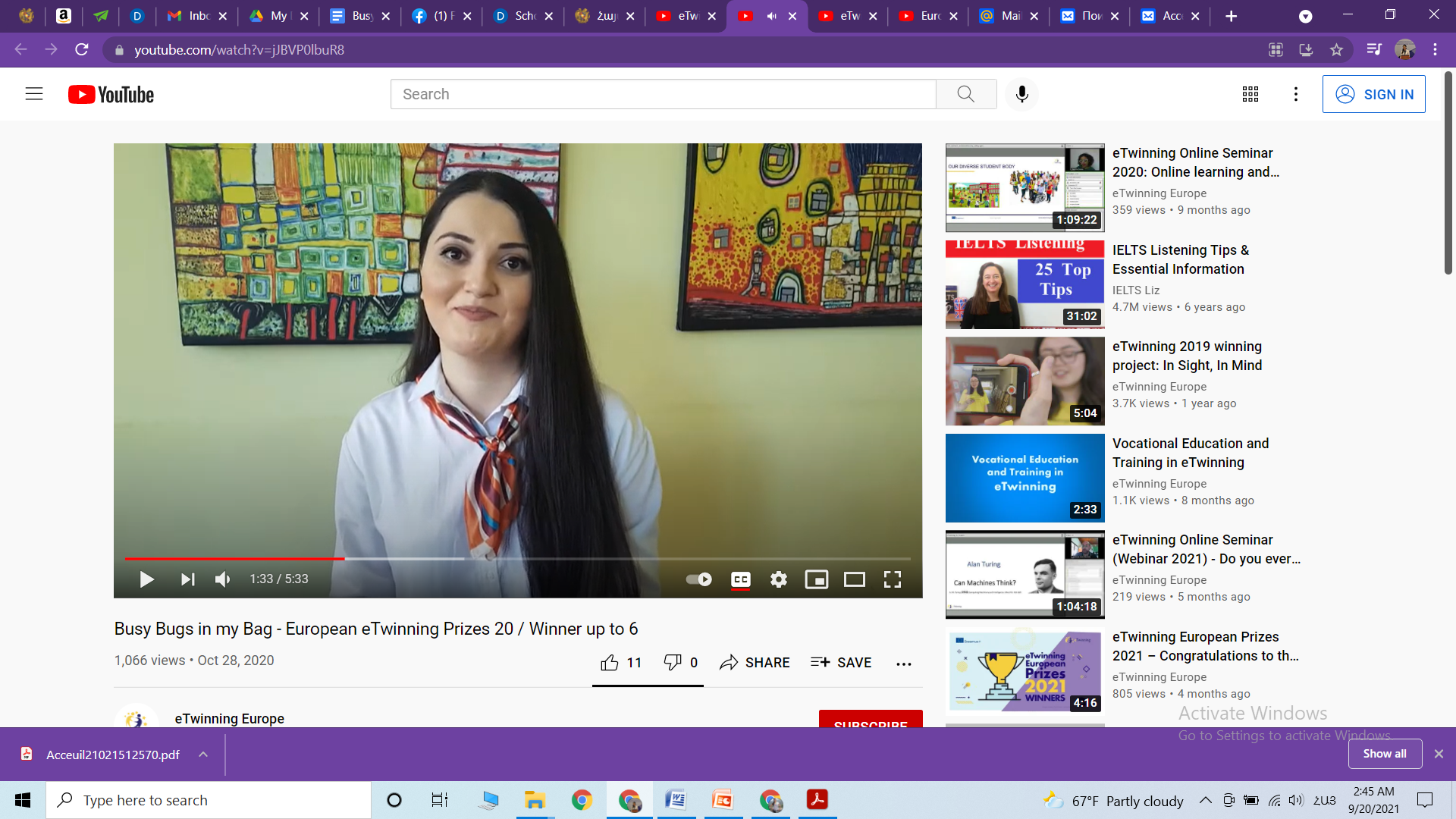 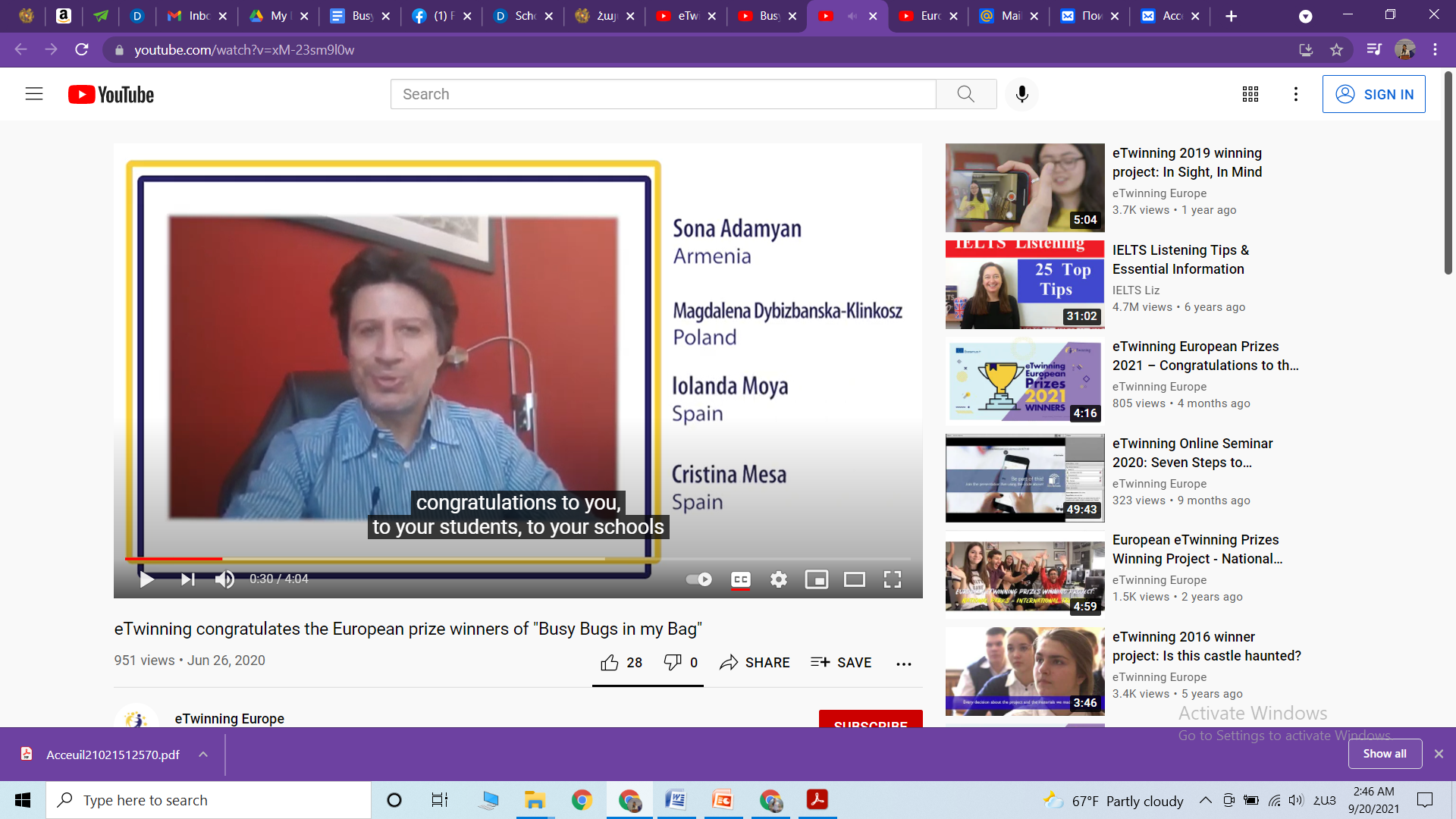 www.etwinning.net
28
Շնորհակալություն
www.etwinning.net